Die Welt mit anderen Augen sehen
AR und VR in der Jugendarbeit nutzen
22.02.2024
Schon mal mit VR oder AR gearbeitet?
Die Welt mit anderen Augen sehen – AR und VR für die Jugendarbeit nutzen
22.02.2024
2
Was ist VR und AR?
Virtual Reality (VR)
Sammelbegriff für interaktive Computersimulation
Gefühl von Präsenz in der Simulation 
Geräte: Smartphone, Tablet, Brillen
Die Welt mit anderen Augen sehen – AR und VR für die Jugendarbeit nutzen
22.02.2024
3
Was ist VR und AR?
Virtual Reality (VR)
Sammelbegriff für interaktive Computersimulation
Gefühl von Präsenz in der Simulation 
Geräte: Smartphone, Tablet, Brillen


Augmented Reality (AR)
VR-Sonderform
computergestützte Erweiterung der Realitätswahrnehmung mittels Einblendens oder Überlagerungen
Einblenden von Text, Audio, Video oder 3D-Objekten
Geräte: Smartphone, Tablet, Brillen
Die Welt mit anderen Augen sehen – AR und VR für die Jugendarbeit nutzen
22.02.2024
4
Die Welt mit anderen Augen sehen – AR und VR für die Jugendarbeit nutzen
22.02.2024
5
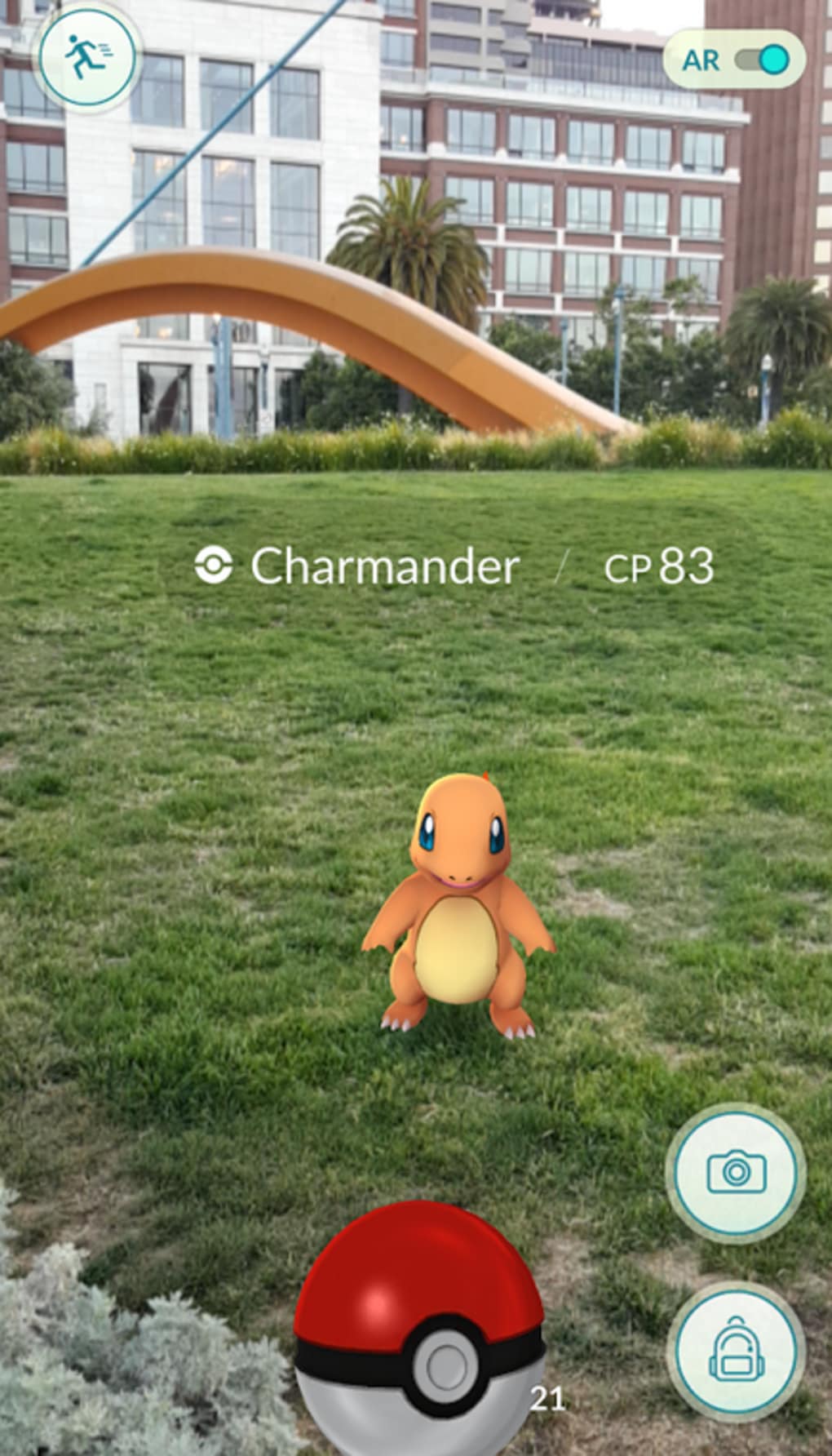 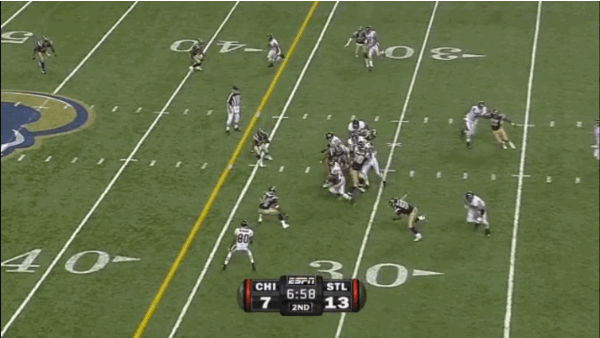 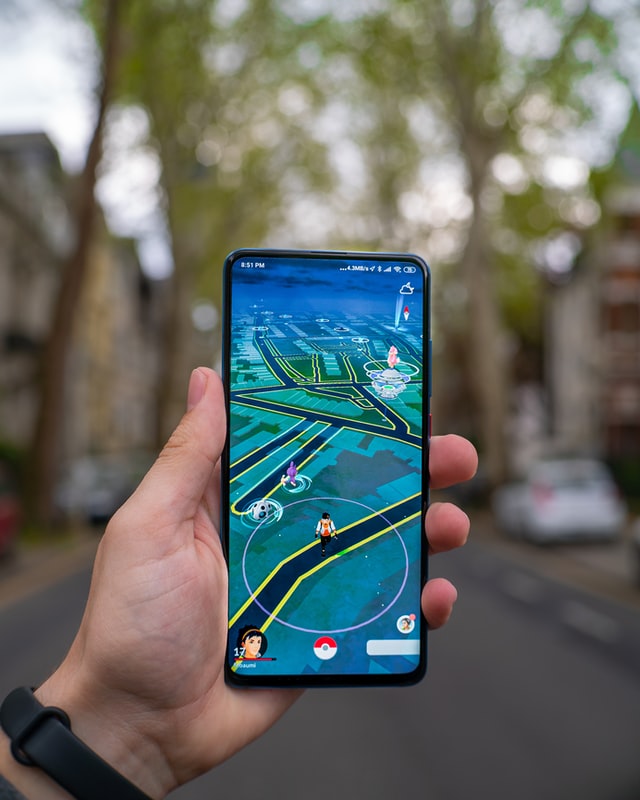 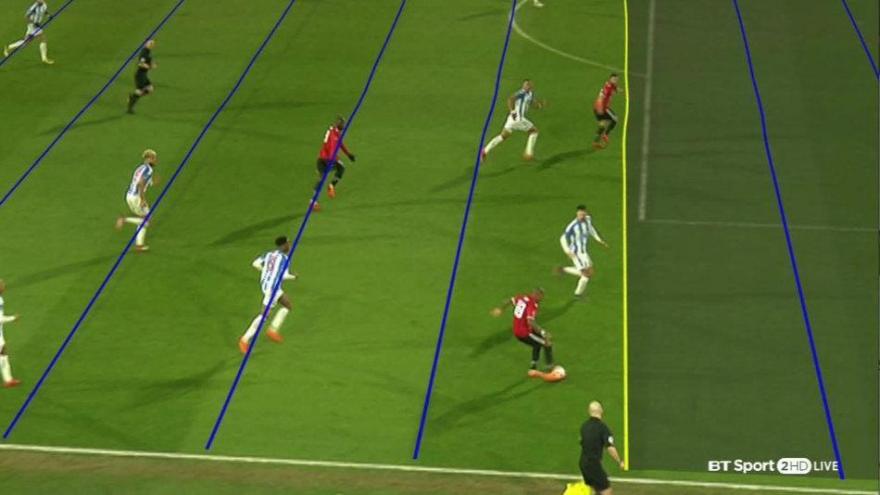 Die Welt mit anderen Augen sehen – AR und VR für die Jugendarbeit nutzen
22.02.2024
6
AR selbst programmieren
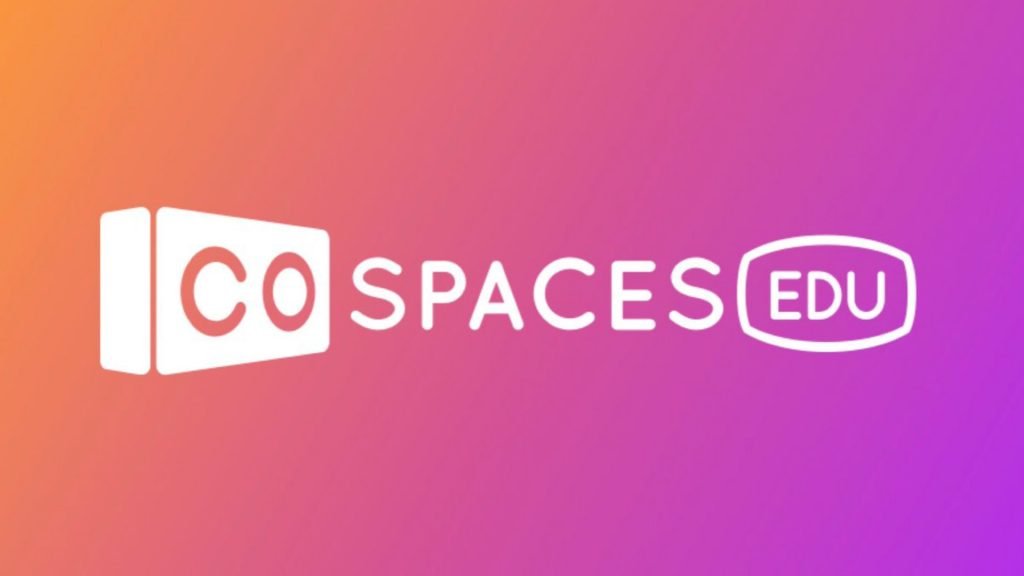 CoSpaces 
als Programm für PC oder Tablets
als Tool zur Gestaltung virtueller Welten (3D)
als Plattform zur Vermittlung von Lerninhalten
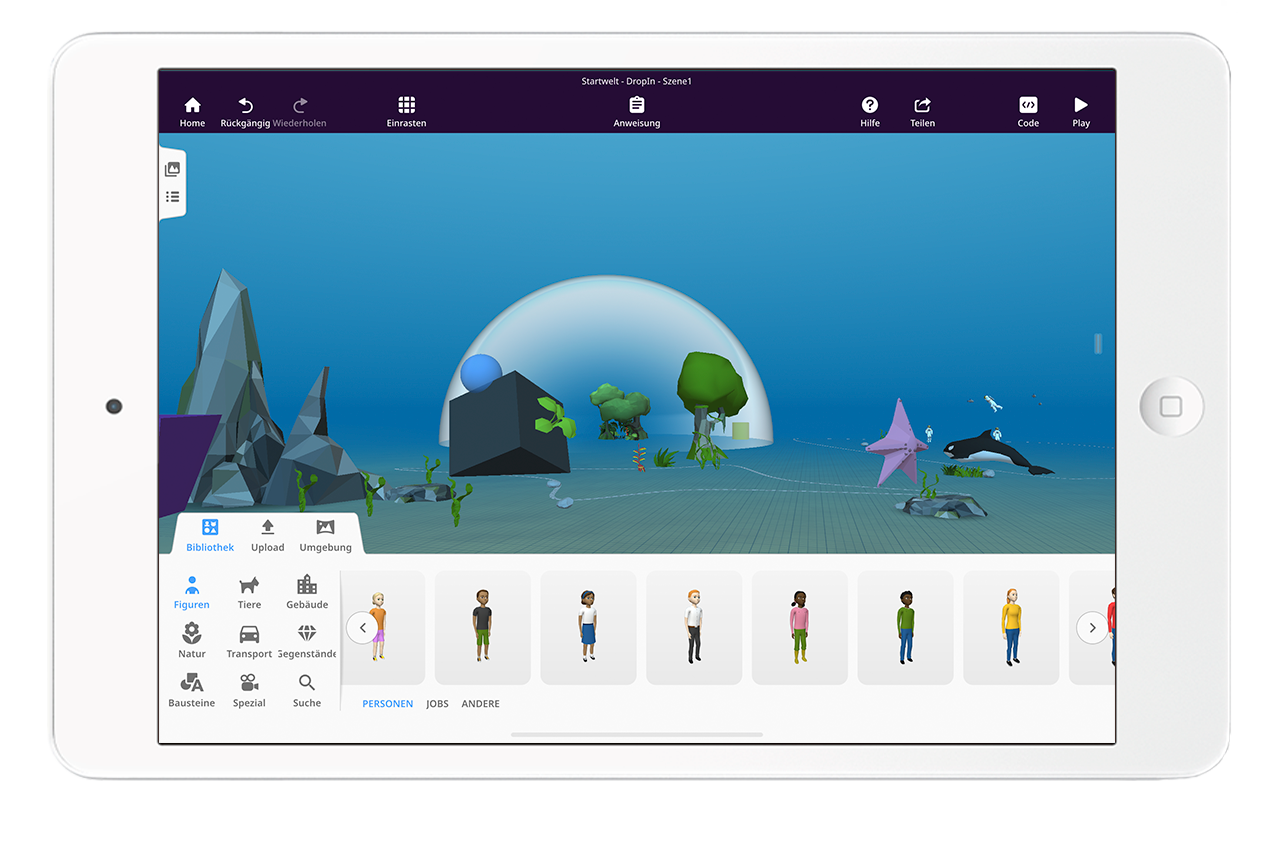 Die Welt mit anderen Augen sehen – AR und VR für die Jugendarbeit nutzen
22.02.2024
7
Die Welt mit anderen Augen sehen – AR und VR für die Jugendarbeit nutzen
22.02.2024
8
CoSpaces Programmierablauf
Die Welt mit anderen Augen sehen – AR und VR für die Jugendarbeit nutzen
22.02.2024
9
Stationenarbeit:
25 Minuten Arbeitszeit am Laptop
+
5 Minuten Präsentation mit Tablet
CoSpaces Programmierablauf
Die Welt mit anderen Augen sehen – AR und VR für die Jugendarbeit nutzen
22.02.2024
10
Kleines Feedback AR
War die Bedienung von CoSpaces leicht/ schwer?
War das Ergebnis so wie vorgestellt?
Gab es Hürden?
Gibt es Fragen?
Die Welt mit anderen Augen sehen – AR und VR für die Jugendarbeit nutzen
22.02.2024
11
VR gemeinsam erleben
Art Headset mit Bildschirm in dem 360-Grad-Bild erzeugt wird
bietet Möglichkeit in virtuelle Realität/Simulation einzutauchen
	 Vermittlung eines realistischen Spielgefühls (Immersion)

Geräte: Smartphone, Tablet, Laptop
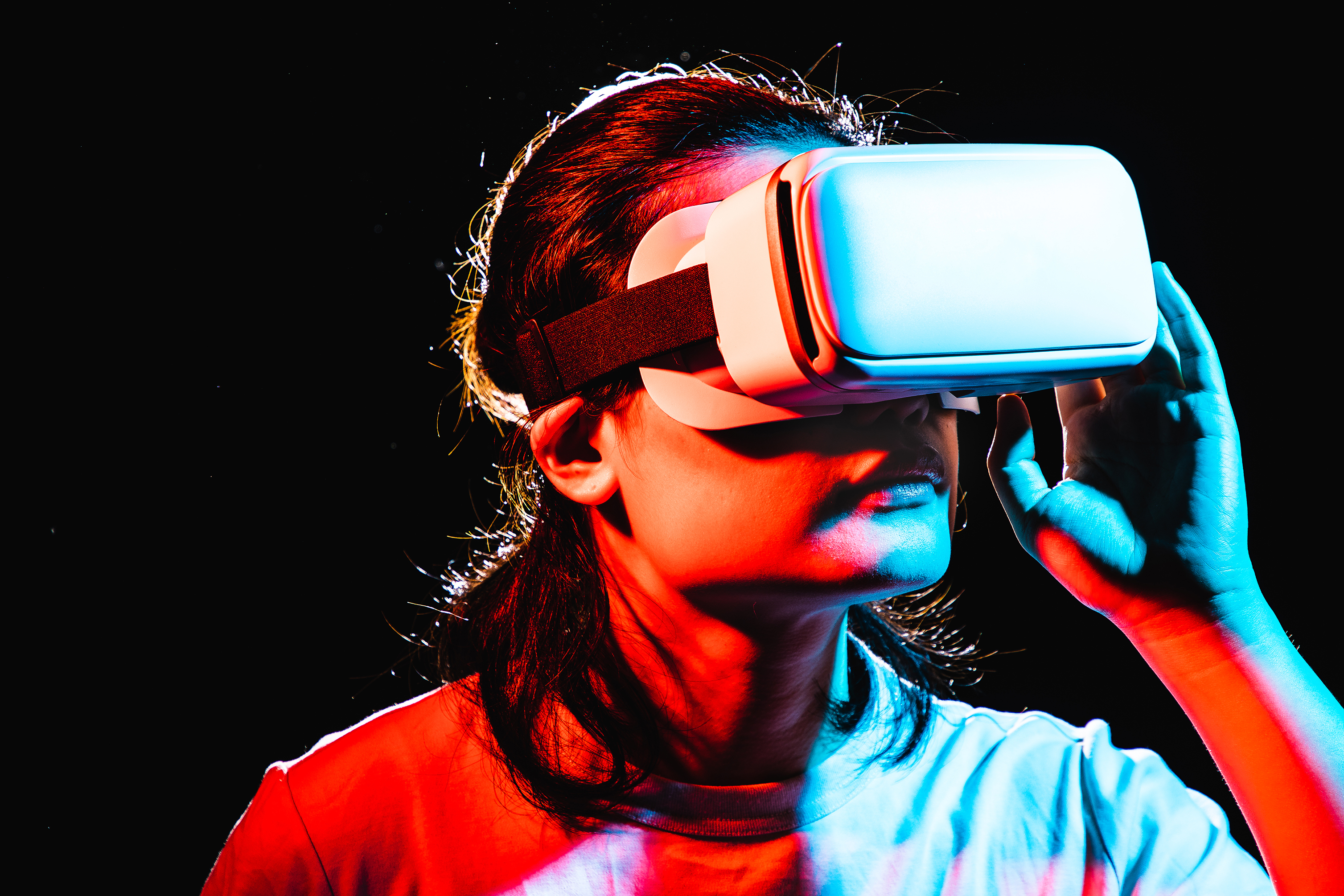 Die Welt mit anderen Augen sehen – AR und VR für die Jugendarbeit nutzen
22.02.2024
12
VRauf was sollte man achten
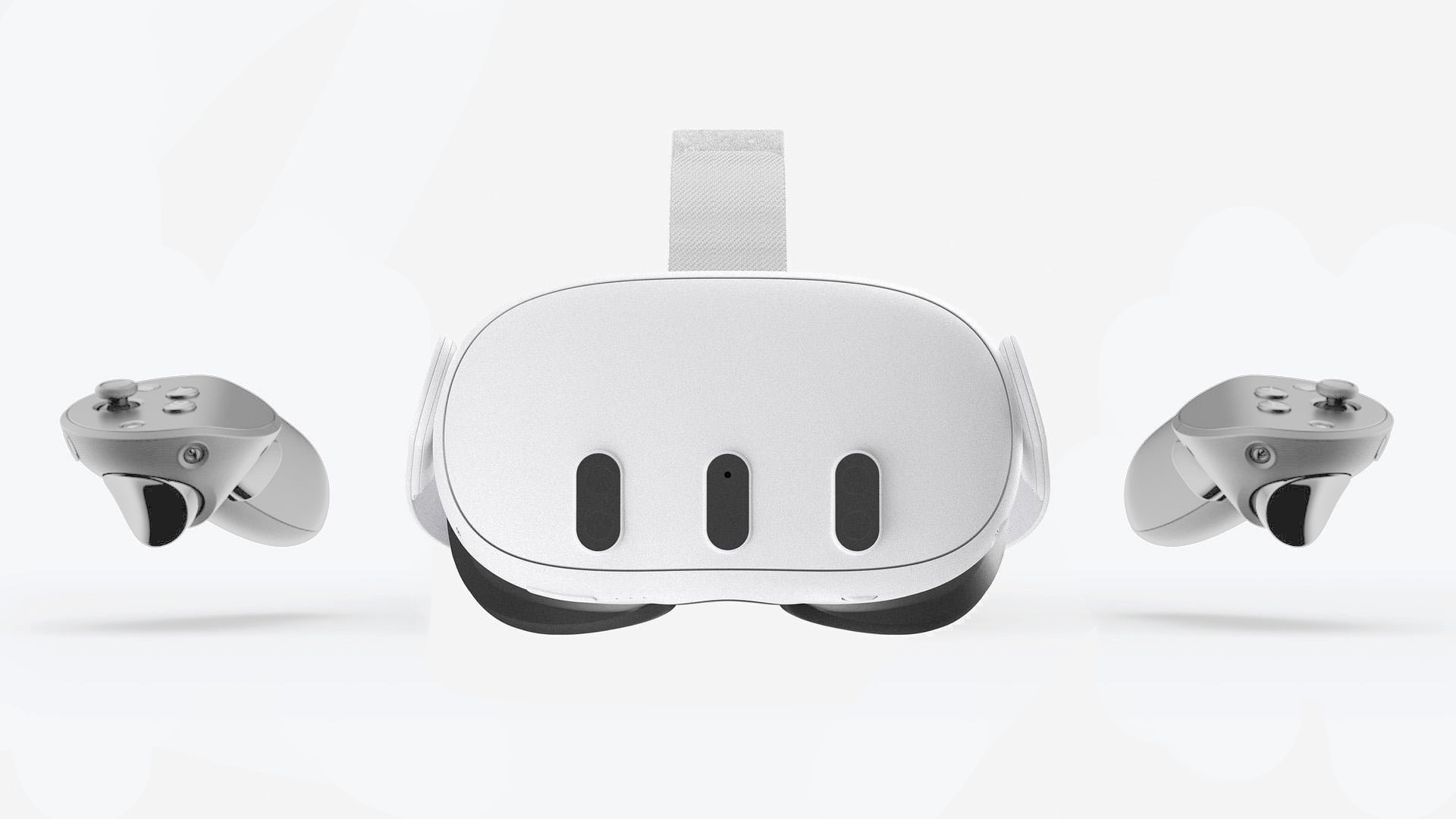 Raum 
Ausreichend Platz für den Spielbereich
auf Hindernisse achten (Stühle, Schränke, Pflanzen)

Person
Vorerfahrung
Vorerkrankungen und Konstitution abklären (Epilepsie, Schwindelprobleme, Übelkeit)
Brillenträger (Grad der Sehschwäche, Linseneinstellung)
Sitz der VR-Brille und Handschlaufen (nicht zu fest/locker)

Hilfestellung
Streaming ist hilfreich
Selbst Tutorial oder Spiel mehrmals spielen
Erlaubnis bei physischer Hilfestellung
Die Welt mit anderen Augen sehen – AR und VR für die Jugendarbeit nutzen
22.02.2024
13
Kleines Feedback VR
Wie war das VR-Erlebnis?
Was war intuitiv?
Gab es Schwierigkeiten bei der Handhabung?
Was fällt beim Beobachten auf? Auf was sollte man mehr achten?
Die Welt mit anderen Augen sehen – AR und VR für die Jugendarbeit nutzen
22.02.2024
14
DiskussionEinsatz in der Jugendarbeit
In welchen Bereichen ist der Einsatz von AR oder VR denkbar?
In welcher Altersspanne erscheint der Einsatz sinnvoll?
Welche Benefits und Risiken/Hürden gibt es?
Die Welt mit anderen Augen sehen – AR und VR für die Jugendarbeit nutzen
22.02.2024
15
Apple Vision Pro
Die Welt mit anderen Augen sehen – AR und VR für die Jugendarbeit nutzen
22.02.2024
16
Farbige Punkte und deren BedeutungTreffpunkte für 15:15 Uhr
Treffpunkt in RIO
Treffpunkt in MOSTAR
Treffpunkt in BERLIN
Treffpunkt in PEKING
Die Welt mit anderen Augen sehen – AR und VR für die Jugendarbeit nutzen
22.02.2024
17
Mirko Zeisberg
Medienfachberater des Bezirksjugendring Unterfranken
Berner Straße 14
97084 Würzburg
Tel: 0931 - 730 410 75 Mobil: 0157 581 948 40
mirko.zeisberg@jugend-unterfranken.de
Medienfachberatung – Bezirksjugendring Unterfranken (jugend-unterfranken.de)